مديريت استراتژيک
فصل اول

کليات مديريت استراتژيک
تعريف مديريت استراتژيک
هنر و علم تدوين، اجرا و ارزيابي تصميمات وظيفه‌اي چندگانه که سازمان را قادر مي‌سازد به اهداف بلندمدت خود برسد.
هنر و علم
تدوين، اجرا و ارزيابي
تصميمات وظيفه‌اي چندگانه
رسيدن به اهداف بلندمدت
توصيف مديريت استراتژيک
روش منطقي، عيني و سيستماتيک براي اتخاذ تصميمات بزرگ در يک سازمان
مراحل مديريت استراتژيک
تدوين formulation
	تعيين ماموريت شركت، شناخت عوامل محيطي و تهديدها و فرصتهاي آن، شناخت ضعفها و قوتهاي سازمان، تعيين اهداف بلندمدت و استراتژي‌ها.
	پيتر دراكر: كار اصلي مديريت استراتژيك، نگاه به سازمان از زاويه ديد ماموريت سازمان است.

اجرا implementation
	اجراي Sها نيازمند فرهنگ سازماني و ساختار مناسب، ايجاد انگيزه در نيروها (هنر و نه علم) و ...
ارزيابي evaluation
	بررسي مستمر محيط خارجي + ارزيابي عملکرد و سپس انجام اقدامات اصلاحي
سطوح مديريت استراتژيک
تدوين، اجرا و ارزيابي Sها در سه سطح زير انجام مي‌گيرد

كل شركت: Corporate level

واحدهاي تجاري استراتژيك: Business level؛ SBU 
	سازمانهاي كوچك اين بخش را ندارند

سطح وظيفه‌اي: Functional level
خصويت محيط و نحوه تصميم‌گيري در آن
ويژگي محيط: شرايط عدم اطمينان (نبود نمونه قبلي، وجود متغيرهاي بسيار به هم وابسته، فشار زياد محيط و ...) 

هدف مديريت استراتژيک: در دوره هاي بلندمدت به شيوه‌اي موفقيت آميز شركتها را با شرايط محيط در حال تغيير وفق دادن.

در مديريت استراتژيک تلاش مي‌شود اطلاعات کمي و کيفي به گونه‌اي تنظيم شود که بتوان تصميماتي اثربخش اتخاذ کرد


قضاوت شهودي
در نتيجه
لازمه چنين تصميمي
قضاوت شهودي
مويد وجود چنين تواني: 
اينشتين: من الهام و قضاوت‌هاي شهودي را باور دارم. قدرت تخيل بسيار مهم‌تر از دانش است.
برخي از مديران شرکت‌ها داراي چنين تواني 
نظر آلفرد اسلون درباره ويل دورانت (بنيانگذار جنرال موتورز): 
تا آنجا که من مي‌دانم، تنها بر اساس الهام گرفتن عمل مي‌نمود. در بسياري از موارد قضاوت‌هايي بسيار عالي مي‌نمود.

تذکر: تفاوت ميان قضاوت شهودي و اين گفته که من تصميمم را گرفته‌ام و کاري به اعداد و ارقام ندارم تفاوت است. 
	اين گفته نشانگر مديريت مبتني بر جهل است.
تعريف اصطلاحات
1. استراتژيست: 
متولي موفقيت يا شکست سازمان؛ مديرعامل، رئيس، مالک، مدير اجرايي يا ...؛ 
سه مسووليت اصلي: ايجاد بستر براي تغيير، ايجاد احساس مالكيت و تعهد و ايجاد توازن بين ثبات و نوآوري.

حاشيه
مقايسه ويژگي‌هايي که مديران عامل (در اينجا به عنوان استراتژيست) در حال حاضر و گذشته؛ ص 33
وال استريت ژورنال ده شرکت بزرگ در سه زمينه بانکداري، بيمه و الکترونيک را فهرست کرد که نشان مي‌دهد آمريکا از بقيه کشورها عقب مانده است.
بيشتر استراتژيست‌ها با اين ديدگاه موافق هستند که نخستين مسووليت اجتماعي هر شرکت اين است که سودي را به دست آورد، زيرا اگر چنين سودي به دست نيايد، از عهده هيچ مسووليت اجتماعي ديگري بر نخواهد آمد.
تعريف اصطلاحات
2. ماموريت: 
ويژگي: متمايز كننده سازمان از سازمانهاي مشابه
محتوا: نشان دهنده طيف فعاليتهاي سازمان (ماهيت و دامنه فعاليت‌ها)، بيان كننده ارزشها و اولويتهاي سازمان، سازمان به چه كاري مشغول است.
حاشيه:
 60% سازمانها ماموريت رسمي دارند.
تاسيس شركت هرشي با هدف رسيدگي به بچه هاي بي سرپرست از سود شركت: مدرسه مخصوص براي 1000 نفر.
تعريف اصطلاحات
3. فرصت‌ها و تهديدهاي خارجي
تعريف: رويدادها و روندهاي محيط (خارج از كنترل سازمان) كه به ميزان زيادي در آينده به نفع يا ضرر سازمان مي‌شود.
زمينه‌ها: اقتصادي، اجتماعي، فرهنگي، بوم‌شناسي، محيطي، سياسي، قانوني، دولتي، فناوري و رقابتي.
اصطلاح مرتبط: بررسي عوامل خارجي: تجزيه و تحليل صنعت نمونه‌ها: تصويب يک قانون، عرضه محصولي جديد به وسيله رقيب، يک بحران و ...
کارکرد اين مرحله: سازمان‌ها بايد با بهره‌ جستن از فرصت‌هاي خارجي و پرهيز يا کاهش اثرات تهديدات خارجي، در صدد تدوين استراتژي برآيند.
تعريف اصطلاحات
4. نقاط قوت و ضعف
تعريف: عوامل قابل كنترل توسط سازمان که سازمان آنها را عالي يا بسيار ضعيف انجام مي‌دهد.
محل ايجاد: بخش‌هاي بازاريابي، مالي و حسابداري، توليد و عمليات، تحقيق و توسعه، سيستم‌هاي اطلاعات و ...
کارکرد اين مرحله: تدوين استراتژي‌هايي که قوت‌ها را تقويت و ضعف‌ها را کاهش دهد. 
انواع: 1. نسبت به رقبا 2. نسبت به وضع مطلوب خود شرکت.
روش شناسايي: محاسبه نسبت‌ها، ارزيابي عملکرد (و مقايسه با گذشته يا متوسط صنعت)، تحقيقات پيمايشي (روحيه کارکنان، کارايي توليد، اثربخشي تبليغات، وفاداري مشتريان و ...)
تعريف اصطلاحات
4. نقاط قوت و ضعف
تعريف: عوامل قابل كنترل توسط سازمان که سازمان آنها را عالي يا بسيار ضعيف انجام مي‌دهد.
محل ايجاد: بخش‌هاي بازاريابي، مالي و حسابداري، توليد و عمليات، تحقيق و توسعه، سيستم‌هاي اطلاعات و ...
کارکرد اين مرحله: تدوين استراتژي‌هايي که قوت‌ها را تقويت و ضعف‌ها را کاهش دهد. 
انواع: 1. نسبت به رقبا 2. نسبت به وضع مطلوب خود شرکت.
روش شناسايي: محاسبه نسبت‌ها، ارزيابي عملکرد (و مقايسه با گذشته يا متوسط صنعت)، تحقيقات پيمايشي (روحيه کارکنانف کارايي توليد، اثربخشي تبليغات، وفاداري مشتريان و ...)
تعريف اصطلاحات
5. هدفهاي بلندمدت: 
تعريف: نتايج مشخصي كه سازمان مي‌كوشد در تامين ماموريت خود در زمان بيش از 1 سال بدست آورد.
ويژگيها: چالشگر، قابل سنجش، با ثبات، معقول، روشن.
کارکردها: تعيين‌کننده مسير سازمان، ايجاد امکان ارزيابي، تعين اولويت‌ها، هماهنگ کردن امور، امکان برنامه‌ريزي و سازماندهي، ايجاد انگيزه، کنترل فعاليت‌ها
تعريف اصطلاحات
6. استراتژي: 
مفهوم: ابزارهاي رسيدن به اهداف بلندمدت.
نمونه‌ها: توسعه فعاليت در سطح جغرافيايي، تنوع فعاليتها، خريد شرکت‌هاي ديگر، رسوخ در بازار و ...
تعريف اصطلاحات
7. هدفهاي سالانه: كوتاه مدت: 
مفهوم: لازمه رسيدن به اهداف بلندمدت سازمان
ويژگيها: علاوه بر داشتن ويژگيهاي اهداف بلندمدت، سازگار با ديگر اهداف و اولويت بندي شده.
انواع: 
بر حسب سطوح: کل شرکت، بخش‌ها و واحدهاي وظيفه‌اي
بر حسب بخش‌ها: بازاريابي، مالي، توليد و ...
بر حسب اهداف بلندمدت: هر هدف شامل مجموعه‌اي از اهداف سالانه
کارکرد: مبناي تخصيص منابع
تعريف اصطلاحات
8. سياست: 
جايگاه: ابزار رسيدن به اهداف كوتاه مدت
تعريف: رهنمودها، مقررات و رويه‌هايي كه شركت براي رسيدن به اهداف رعايت مي‌كند؛ رهنمود: هنگام تصميم‌گيري/ مقررات و رويه در شرايط روزمره و تكراري سازمان.
انواع: 1. براي کل شرکت 2. مخصوص برخي واحدها (بازاريابي يا ....)
کارکرد: 1. بيان انتظارات سازمان از کارکنان و مديران 2. ايجاد هماهنگي و ثبات رويه بين واحدها
مثال: سياست ممنوعيت استعمال دخانيات؛ برگرفته از اهداف سالانه (کاهش هزينه‌هاي پزشکي کارکنان)؛ مثلاً لزوم پرداخت هزينه بيمه بيشتر سيگاريها. در 80% شركتهاي آمريكايي : سياست عدم مصرف دخانيات.
مدل جامع مديريت استراتژيک
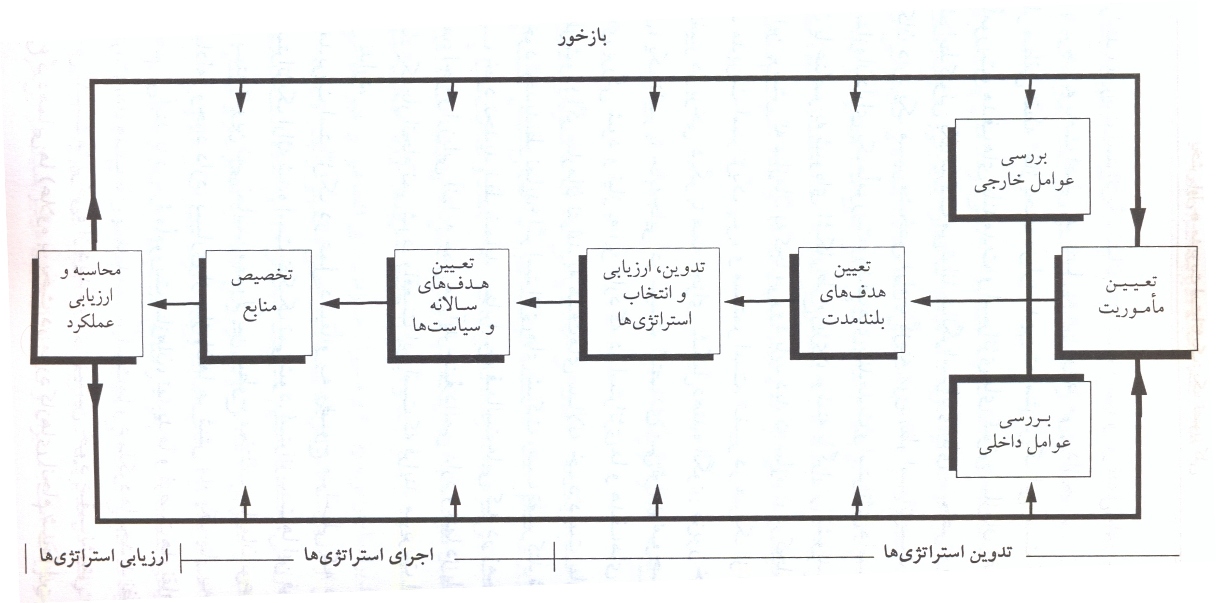 مدل مديريت استراتژيک
زمان تنظيم: هر سال يا هر 6 ماه يكبار به صورت رسمي. اما انجام اين كار به صورت فرايندي پويا و مستمر (تغيير هر يک از  ارکان الگو، موجب تغيير در ديگر اجزا و يا همه اجزا) و بي‌پايان؛ مثال: تغيير در سيستم اقتصادي، در نتيجه ايجاد فرصتي بزرگ؛ لزوم تعيين استراتژي‌هاي جديد.

ميزان رسميت فرايند: تحت تاثير عوامل مختلف: 
اندازه و بزرگي سازمان
شيوه مديريت
پيچيدگي محيط
پيچيدگي فرايند توليد
ماهيت مسائل
هدف سيستم برنامه‌ريزي (پيوست 2)
مزاياي مديريت استراتژيک
شكل دادن آينده به جاي انفعالي عمل کردن (مديران سازمان‌هاي غيرانتفاعي نيز اين چنين واقعيتي را پذيرفته‌اند)
تدوين استراتژي‌ها بهتر با روشي منظم‌تر و منطقي‌تر
ايجاد انگيزه، تعهد، تفاهم و فهم بسيار بالا از طريق انجام فرايند SM. لذا  لزوم بكارگيري همه سازمان  فرايند SM مهمتر از نتيجه آن.
کارکنان بايد بين عملکرد سازمان و ميزان جبران خدمت، رابطه‌اي منطقي مشاهده کنند.
مديران و کارکنان هنگامي که به ماموريت و اهداف و استراتژي‌هاي سازمان پي برند، به شيوه‌اي شگفت‌انگيز خلاق و نوآور مي‌شوند.
امکان تفويض اختيار به کارکنان.
بدترين خطاي استراتژيست‌ها اين است که SP را تدوين و سپس براي اجرا به مديران اعلام کنند.
ادامه مزاياي مديريت استراتژيک
4. منافع مالي. سودآوري بيشتر شرکت‌هاي به‌کارگيرنده SM، آينده‌نگري و اتخاذ تصميمات بر اساس آن. سازمان‌هاي با عملکرد ضعيف درگير مسائل داخلي و روزمره. 
ميزان بكارگيري SM: 1979: 25% سازمانها  1999: 75% سازمانها؛ 
هر چند هر شركتي داراي استراتژي است هر چند به صورت نامنظم، بدون ساختار و غير رسمي باشد. 
5. منافع غير مالي:
افزايش بهره‌وري كاركنان .
كاهش مقاومت در برابر تغييرات.
درك بهتر رابطه بين عملكرد و پاداش كاركنان.
افزايش قدرت حل مسئله و جلوگيري از ايجاد مسائل با ايجاد روابط متقابل بين مديران بخشها.
تفويض اختيار بيشتر به همراه دادن اطلاعات و آزاديهاي بيشتر.
افزايش نظم و انضباط. 
تام پيترز: تفاوت بين نيروهايي كه شركت به كار مي گيرد و يا نه: نه 10،20%بلكه 100،200% است.
ادامه مزاياي مديريت استراتژيک
منافع SM از نگاه گرين‌لي ص 52

جمع‌بندي منافع مديريت استراتژيک:
ساختن آينده مطابق اهداف (رويکرد فعال در مقابل منفعل)؛ a. استفاده از فرصت‌ها و قوت‌ها b. پيروي از يک روش منظم c. توسعه سازمان
تدبير و عاقبت‌انديشي
رفتن توان حل مساله، چابکي، انعطاف
امکان بقاء در محيط آشفته
کسب سود بيشتر
مشارکت و تعهد همه اعضا و کاهش مقاومت در برابر تغيير
اصول اخلاقي و رابطه آن با مديريت استراتژيک
اصول اخلاقي: 
تعريف: اصول راهنماي سازمان كه رهنمودي براي تصميم گيري و رفتار خواهد بود.
برخي موضوعات: حفط محيط زيست، حفظ اطلاعات مشتريان، حفظ حريم شخصي در شبکه اينترنت، صداقت، تبليغات درست و ...
جايگاه:
ايجاد كدهاي اخلاقي در سازمانها (نه به عنوان پديده زائد و يا براي گول زدن مخاطبان بلكه براي تمرين و  يادآوري، با كارگاهها و ... نمونه: شركت هريس: اگر كارمندي مورد نقض مقررات و عدم رعايت كدهاي اخلاقي را ديد و گزارش نكرد: اخراج)
ايجاد پست نظارتي بر اصول اخلاقي
رابطه با SM: پذيرش مسووليت نظارت بر سازمان‌ها براي اطمينان از رعايت اصول اخلاقي (يکي از دلايل بالا بودن حقوق استراتژيست‌ها، اين است که آنها بايد خطرات معنوي شرکت را بر عهده گيرند.)/ رعايت اصول اخلاقي در سه گام تدوين، اجراو ارزيابي SM .
مقايسه استراتژي در سازمان‌هاي تجاري و نظامي
مطالعه مديريت استراتژيک از ارثيه‌هاي ارتش است.

تشابه: 
	استفاده از نقاط قوت خودي و ضعف رقيب و استفاده از فرصت‌ها و پرهيز از تهديدات براي پيروزي./ لزوم سازگاري هر دو نوع سازمان با تغييرات و بهبود وضع سازمان مطابق آن.
تفاوت: 
	تجاري بر پايه رقابت و نظامي بر پايه تعارض (البته رقابت تقريباً=تعارض)
مقدمه
موضوعاتي براي تحقيق